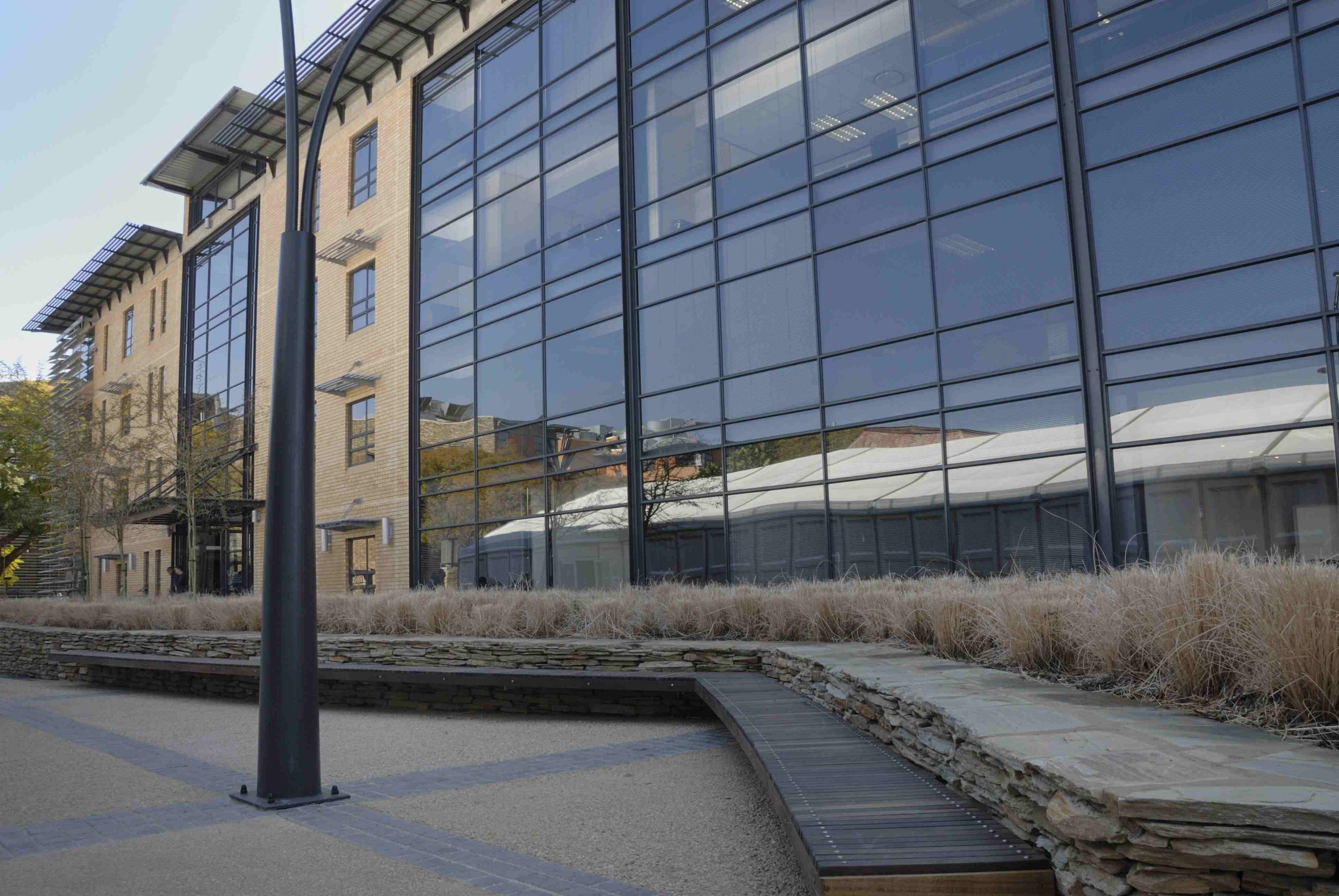 Annual Performance Plan 2018/19
Prof. Richard M Levin
Principal: National School of Government
Outline of the Presentation
Legislative Mandate 

Business model of the NSG 

Priorities for 2018/19 financial year 

Programme 1: Administration

Programme 2: Public Sector Organisational and Staff Development
2
Legislative Mandate
The Public Service Act mandates the NSG to provide training or cause training to be provided or conduct examinations or tests or cause examinations or tests to be conducted.

The Head of the NSG may with the approval of the Minister decide on courses as may be prescribed as a qualification for the appointment or transfer of persons in or to the public service; and may issue diplomas or certificates or cause diplomas or certificates to be issued to persons who have passed such examinations

The Public Finance Management Act establishes a Training Trading Account (TTA) for the purposes of generating revenue through training cost of sales 

The Public Administration Management Act, which is not yet implemented, provides for the NSG to train in all three spheres of government; interacting with and fostering collaboration among training institutions, higher education institutions, further education and training institutions and private sector training providers in furtherance of such education and training
3
Business Model of the NSG
4
Priorities for 2018/19
The NSG convened a strategic planning workshop on 5-6 December 2017, which focused on: (i) building and positioning the NSG brand; (ii) strengthening the NSG core business; and (iii) making the NSG an employer of choice

The NSG has also taken cognisance of the resolutions of the national conference and lekgotla of the ruling party, which calls for the NSG to:

Play a central coordinating role in capacitating employees in all spheres of government 

Provide support for talent management across the spheres of government, and provide guidance for appointments, succession planning and career development 

Among the other resolutions taken, which impact on the work of the NSG, include: 	

The centrality of integrated macro policy planning and coordinated implementation; and 

Accredited training in public employment programmes.
5
Priorities for 2018/19
During this financial year, key among the priorities of the NSG are the following: 

Prioritising learning pathways for salary levels 1-4 at national and provincial government, and equivalent levels at local government

Identifying short programmes for developing accredited programmes 

Developing a programme on patriotism and re-orientation, focusing on renewal and unity in our country

Undertaking a feasibility study towards establishing a national assessment centre – we need a database of skills linked to the training needs analysis process and supporting departments with competence testing 

Building capacity in the public service on the theory and ideology of a Capable Developmental State
Implementing the memorandum of understanding (MOU) signed with the LG SETA to collaborate on training in local government
6
Programme 1: Administration (NSG Vote)
Programme 1: Administration
The strategic outcome oriented goal in Programme 1 is to make the NSG a well-resourced high performing learning centre of excellence 

Programme 1 comprises the Office of the Principal (incorporating Office of the CFO, Internal Audit and International, Special Projects & Communications); and Corporate Management
8
Programme 1: Administration
9
Programme 1: Administration (Human Resource Management)
It must be noted that the Compensation of Employees (COE) budget has been reduced by the National Treasury on both the Vote and Trade Account, which means that the NSG will commence the financial year with a number of SMS and non-SMS posts not being filled

The NSG has a total of 227 posts on the approved establishment for Programmes 1 & 2 with 207 posts filled, and 20 vacant, representing a vacancy rate of 8.8% by end of December 2017.
10
Programme 1: Administration (Human Resource Management)
11
Programme 1: Administration (Corporate Governance)
The NSG improves corporate governance through implementing the following efforts:

Oversight meetings including the Audit, Risk and departmental management to ensure operational efficiency (Committees in place)

Management Performance Assessment Tool (MPAT) is being closely monitored and managed in order to ensure institutional compliance

Strategic risk assessment was adopted by the Risk Committee, the committee to continue with the monitoring of the risks implemented. The School has undertaken operational risk engagements towards the development of an operational risk register
12
Programme 1: Administration
The NSG seeks to mobilise resources for the NSG and forge capacity building partnerships to enhance its role and value in public service capacity building. The European Union (EU) became a major development cooperation partner to the NSG, and a partnership was entered into for a four year funding partnership of €10 million to support the efforts to strengthen and create a stronger institution with enhanced training and development capability

Not only does the EU focus on the NSG’s internal institutional development, it enables the implementation of the organisation’s partnerships within the African Continent and abroad. With the EU funding, the NSG has enhanced AMDIN as an institution. 

The NSG expects NEPAD to assist South Africa in its involvement with the Open Government Partnership, and to become a partner of the NSG, so that continental programmes can be designed for AMDIN to take forward.  An MoU between the NSG and NEPAD is in the final stage of being signed. Currently we have met with NEPAD with regard to the African Governance programme.  NEPAD is a key structure to ensure that the courses we design will be acceptable continentally

The NSG, is one of the leading member institutions of the African Management Development Institutes’ Network (AMDIN).  Currently, AMDIN is recognised as a member of the African Union Commission Specialised Technical Committee 8, and therefore also a member of the work stream on public service and management.  The NSG is the Secretariat and  the Secretary-General of AMDIN
13
Programme 1: Administration (Vote Account)
14
Programme 2: Public Sector Organisational and Staff Development(NSG Trade Account)
Programme 2: NSG Trade Account
The strategic outcome oriented goals in Programme 2 are: 

Improved learning and development opportunities influenced by impactful research, strategic diagnosis and M&E 
Learning and development tools, quality-driven curriculum, programmes and services responding to public service needs 
Integrated and collaborative network of training and development institutions and practitioners providing public service with access to quality learning and development opportunities

Programme 2 comprises the Training Management & Delivery; Specialised Services; and Training Policy & Planning
16
Programme 2: NSG Trade Account
The NSG course matrix is made up of 128 accredited and non-accredited courses and programmes covering the training streams and is reflected as follows:
17
Programme 2: NSG Trade Account
18
Programme 2: Training Trading Account
19
Programme 2: NSG Trade Account
Training Facilitation: Rutanang Ma Africa

The aim of the campaign is to create a pool of committed, motivated, qualified retired and serving public servants as well as reputable private providers and HEIs to work with the NSG to achieve its mandate, comprising: 

Highly qualified individuals to help the NSG achieve its training targets. Three year contracts will be signed. E.g. Induction, curriculum development
A database of individuals and organisations that could be needed in future. No contracts given
A pool of eminent persons/ guest lecturers to be approached by the NSG from time to time. Contracts will be given. Areas to cover will be thought leadership, curriculum and programme design

In the previous financial year, the NSG received 667 applications from individuals and 143 from organisations

Engagements are being undertaken with the DPSA to align the policy of releasing trainers (public servants) to Rutanang Ma Africa
20
Programme 2: NSG Trade Account
21
Programme 2: NSG Trade Account
22
Conclusion
During the 2018 State of the Nation Address (SONA), the President spoke about the challenges that our people face when they interact with the state, and often getting poor service or no service at all. The President called on all public servants to adhere to the principle of Batho Pele, and to provide services knowing that people need to be served diligently. The President called for a new discipline - to do things correctly, to do them completely and to do them timeously.

It is therefore imperative that the NSG, through its teaching and learning initiatives, ensures that this new discipline is instilled among our public servants 

The NSG has developed a "Lead Facilitator Development Course" to train Community Development Workers and to strengthen capacity for people centred development. This includes the implementation of programmes aimed at the progressive realization of socio-economic rights and government employment programmes.

In appreciation of economic conditions and public finance constraints, the NSG will strive to achieve more with less.
23
Thank you
24